Soutenir le projet 
SAM Le Réseau des Aidants !
… pour un avenir plus solidaire !
[Speaker Notes: Marine SALOU Directrice de de Sam le réseau des aidants 
SAM  le réseau des aidants est 
une jeune ASBL  qui existe depuis un peu plus de 3 ans 
créée à l'initiative d'acteurs de la solidarité de proximité que sont Télé secours ASBL actif 35 ans dans le secteur de l’autonomie à domicile avec sa célèbre « Allo Mme Laurent » et Aidant Proches Bxl que vous connaissez tous 

In put de départ 
Concevoir et développer un outil pour prévenir l’épuisement notamment l’épuisement lié à la recherche d’information.
« Un outil de prévention en vue de lutter contre l'épuisement lié aux recherches d'informations autour de la perte d'autonomie! » 

L’annonce d’une maladie, d’un handicap, d’un accident, le  vieillissement les soucis liés à la santé mentale … ne sont pas concomitante avec la livraison d’un package d’informations utiles pour faire face à votre nouvelle réalité ! 

Le Grand Public n’est pas toujours au fait des réalités inhérentes à ses pathologies 

Hors une  étude  menée  en  2016  par  l’université  d’Hasselt  met  en  avant  que l’accès  à  l’information  et  le  sentiment  d’être  partenaires sont des leviers pour prévenir l’épuisement  




Hors une  étude  menée  en  2016  par  l’université  d’Hasselt  met  en  avant  que l’accès  à  l’information  et  le  sentiment  d’être  partenaires sont des leviers pour prévenir l’épuisement]
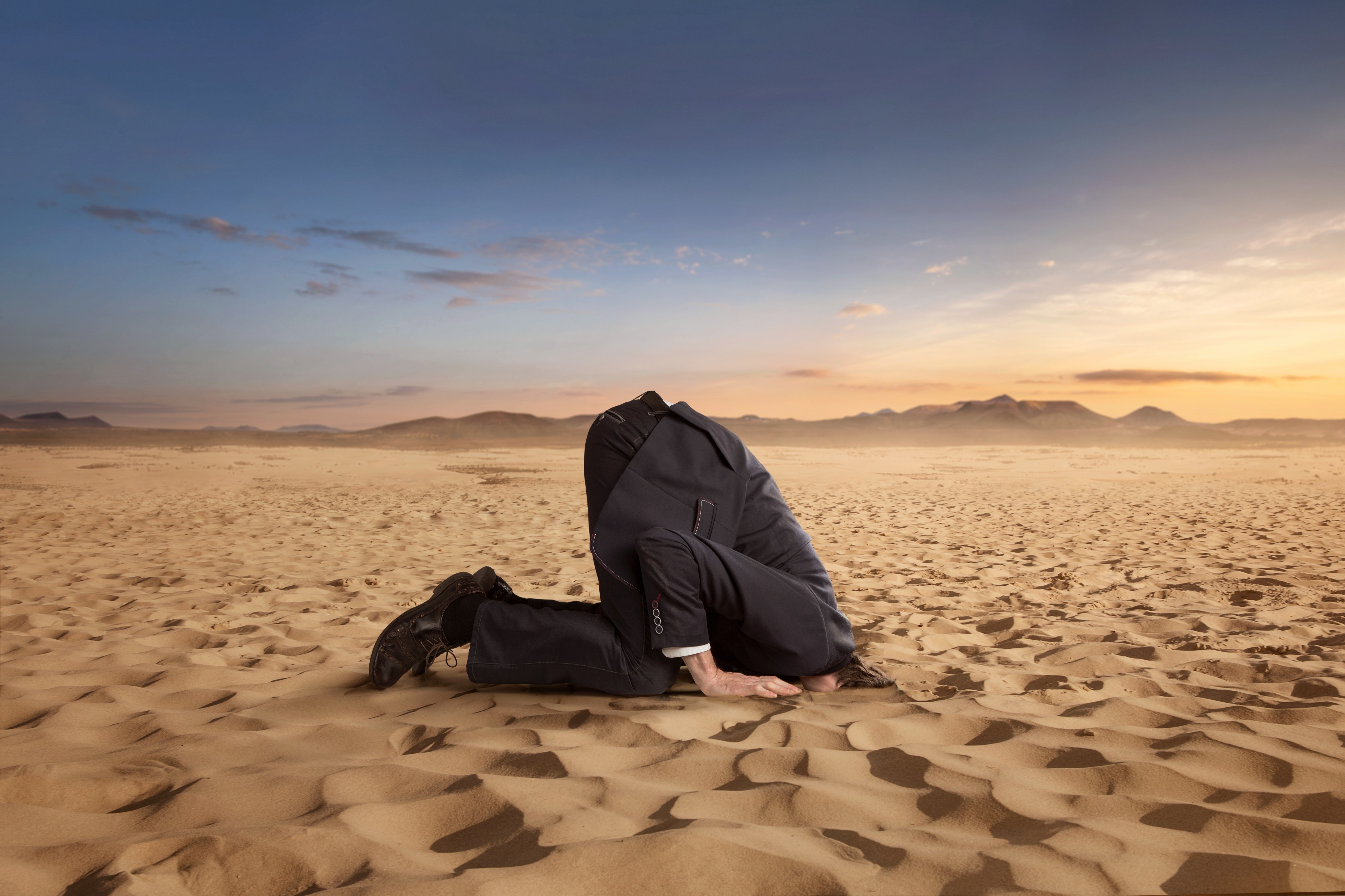 Vieillissement de la population…Maladies chroniques… Handicap … Santé mentale… Des enjeux pour nos  sociétés occidentales !
Aujourd’hui et demain …. Tous concernés !
2
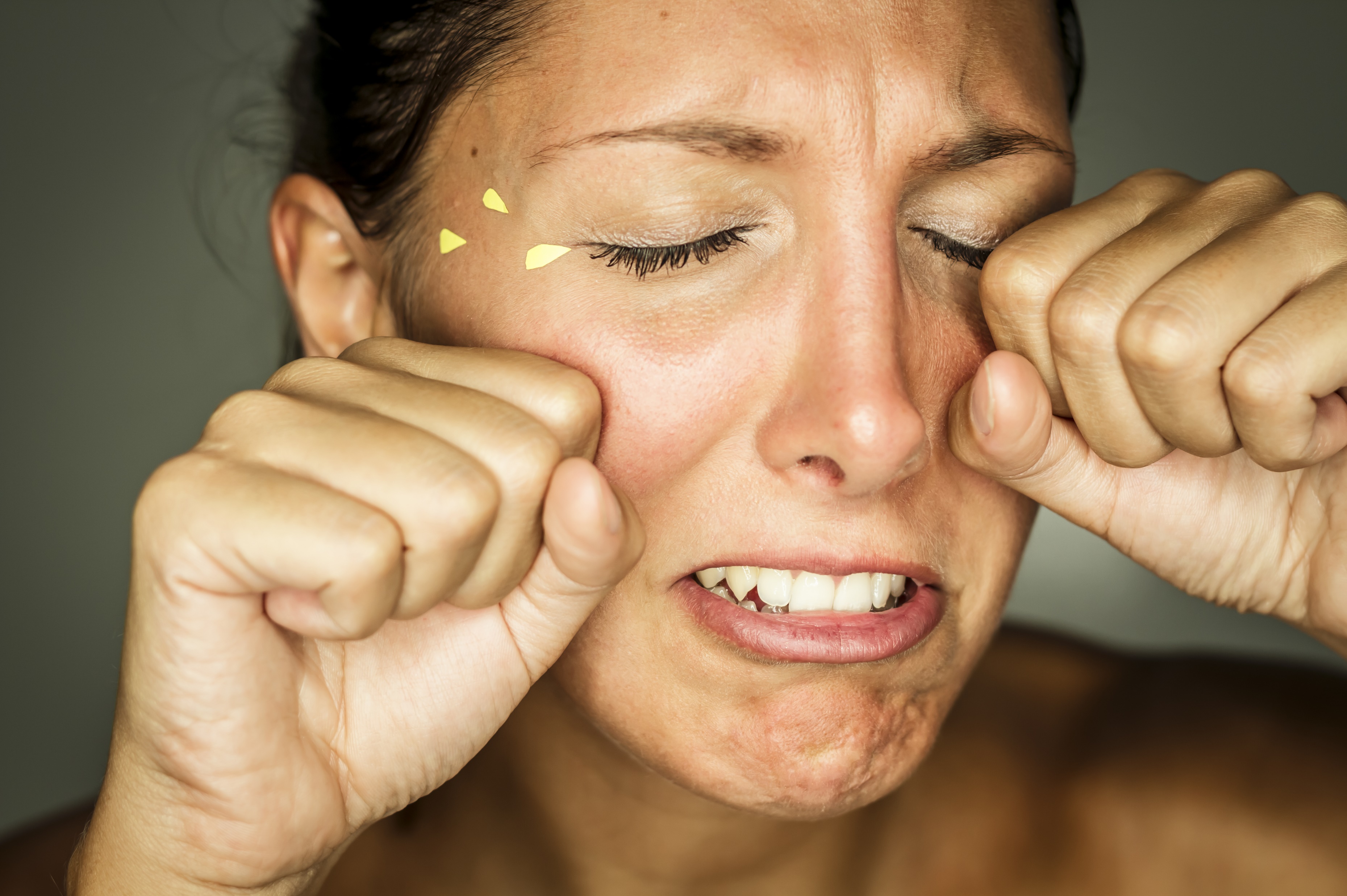 Communication adaptée ?	Actuellement ces thématiques toujours  traitées sous le même angle : 	susciter la compassion… 	ou autre approche : diffuser des discours rationnels « il faut faire 	comme ceci ou comme cela » …
Des strategies qui ne génèrent pas d’identification …d’engagement… de changement…
3
[Speaker Notes: Approches classiques considère l'Homme tel qu'on voudrait qu'il soit (rationnel et cartésien)

Faites du sport 
Mangez 5 fruits et légumes par jour 
Ne mangez plus de viandes c’est cancérigène

Vous êtes aidants proches faites vous aidez …]
🔧 Un premier levier de changement :

🗣️La Communication positive autour de ces sujets ! 📣

Traiter ces thématiques différemment :

🐢 Créer une identité (la tortue SAM) décomplexée banalisant et positivant la proposition🙋‍♀️ et la demande d’aide🙋‍♂️…
… ⚠️sans minimiser les difficultés du quotidien !
Sensibiliser sans faire fuir ! 🙉 🙊🙈 

Agir en prévention … faciliter l’échange 
	     (si possible avant que la situation ne s’aggrave) 

Eviter l’épuisement
	  (en facilitant l’accès à l’information)
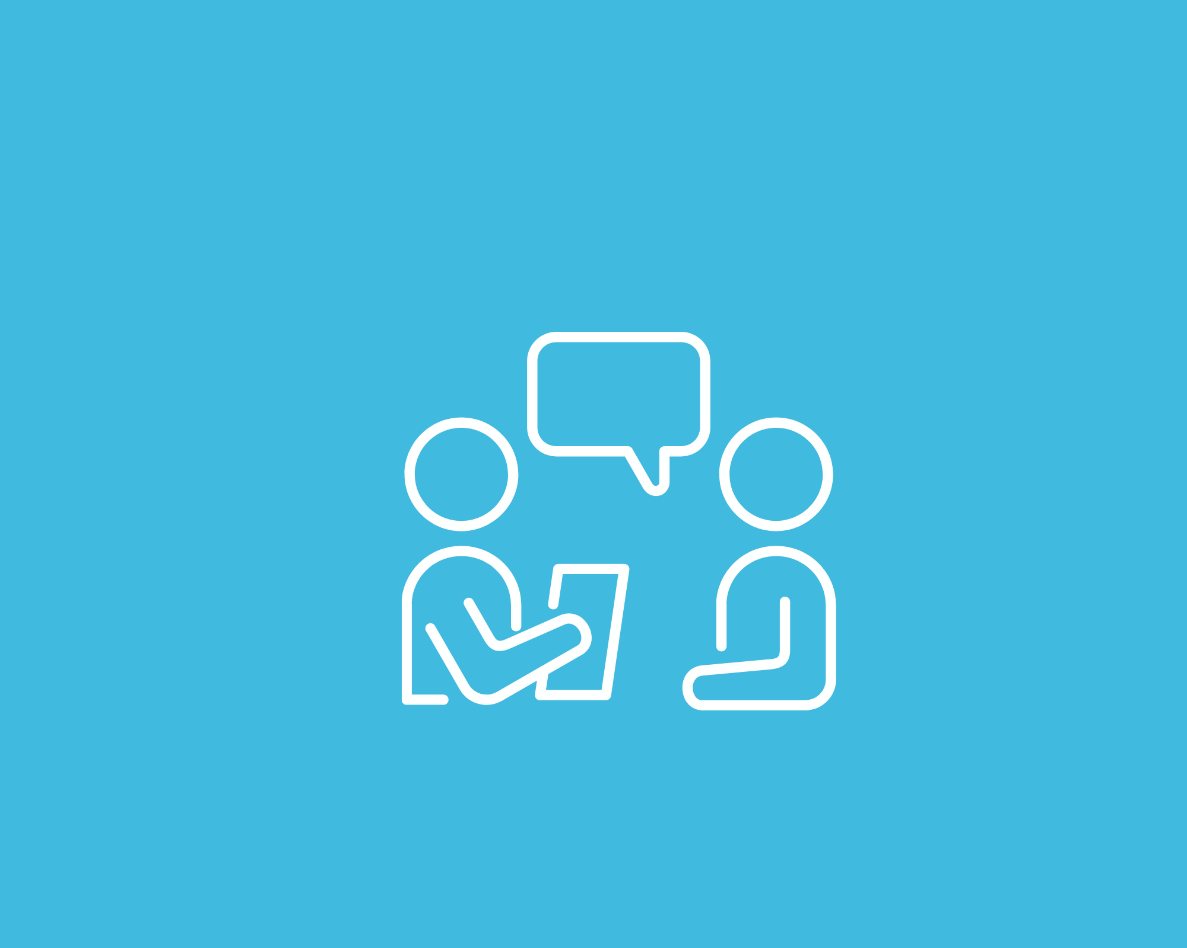 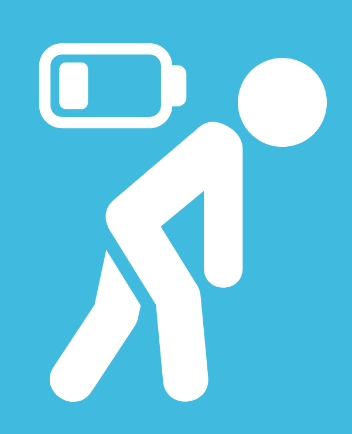 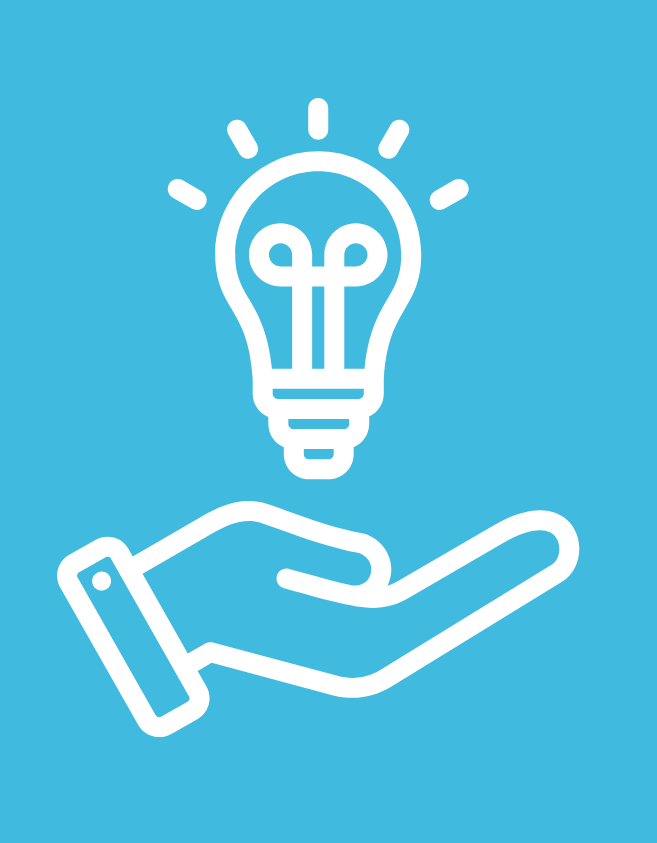 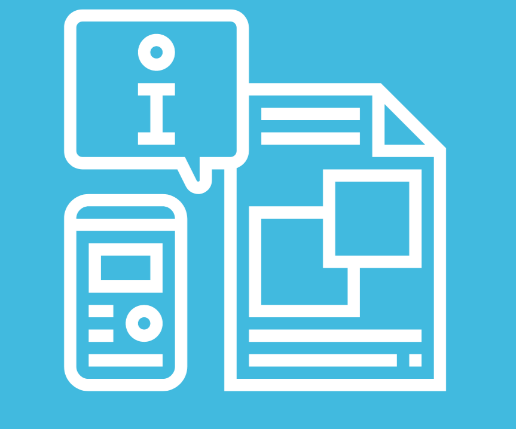 Concrètement ça donne quoi …?
Création de l’identité : SAM !

Basée sur sourire et identification 

Un symbole : petite tortue 🐢  solidaire 
Un  prénom : SAM 
Des personnalités publiques ✨ 📺
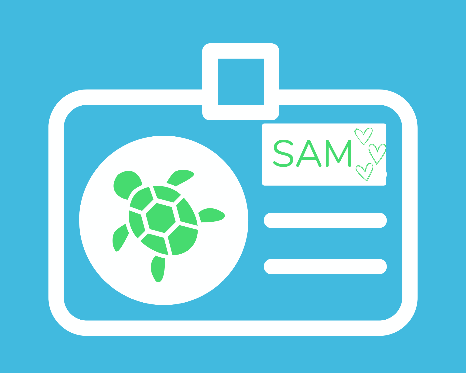 [Speaker Notes: Briser le silence 
Amener vers …
Briser l’isolement …]
Création de l’identité SAMSAM La petite tortue courageuse solidaire portant son Monde sur le dos !
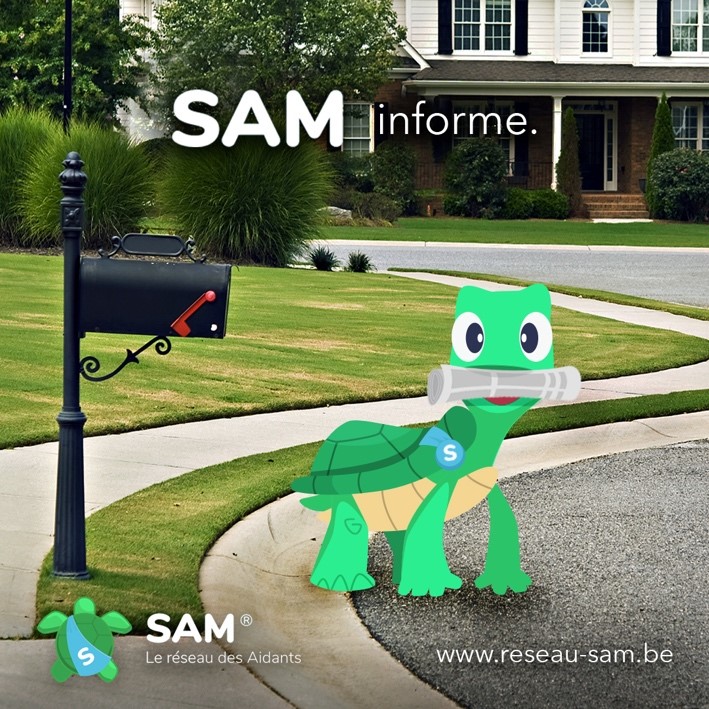 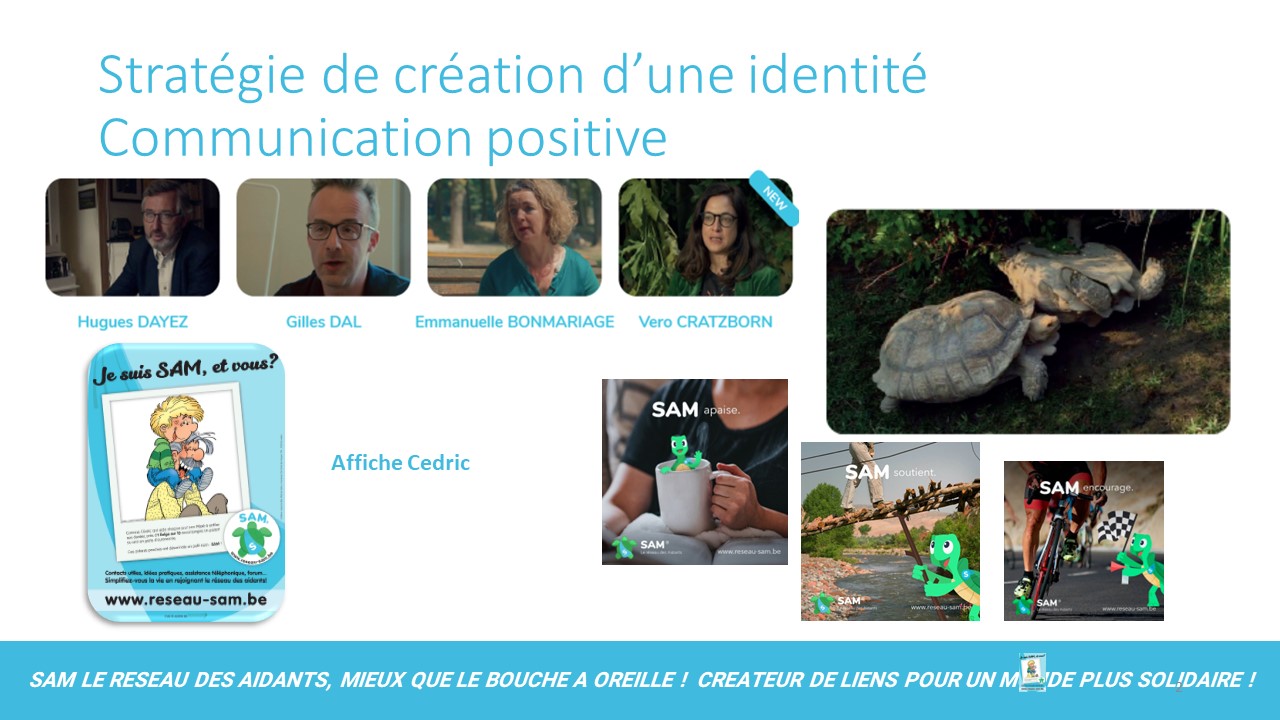 8
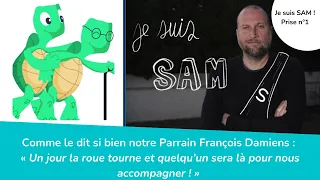 9
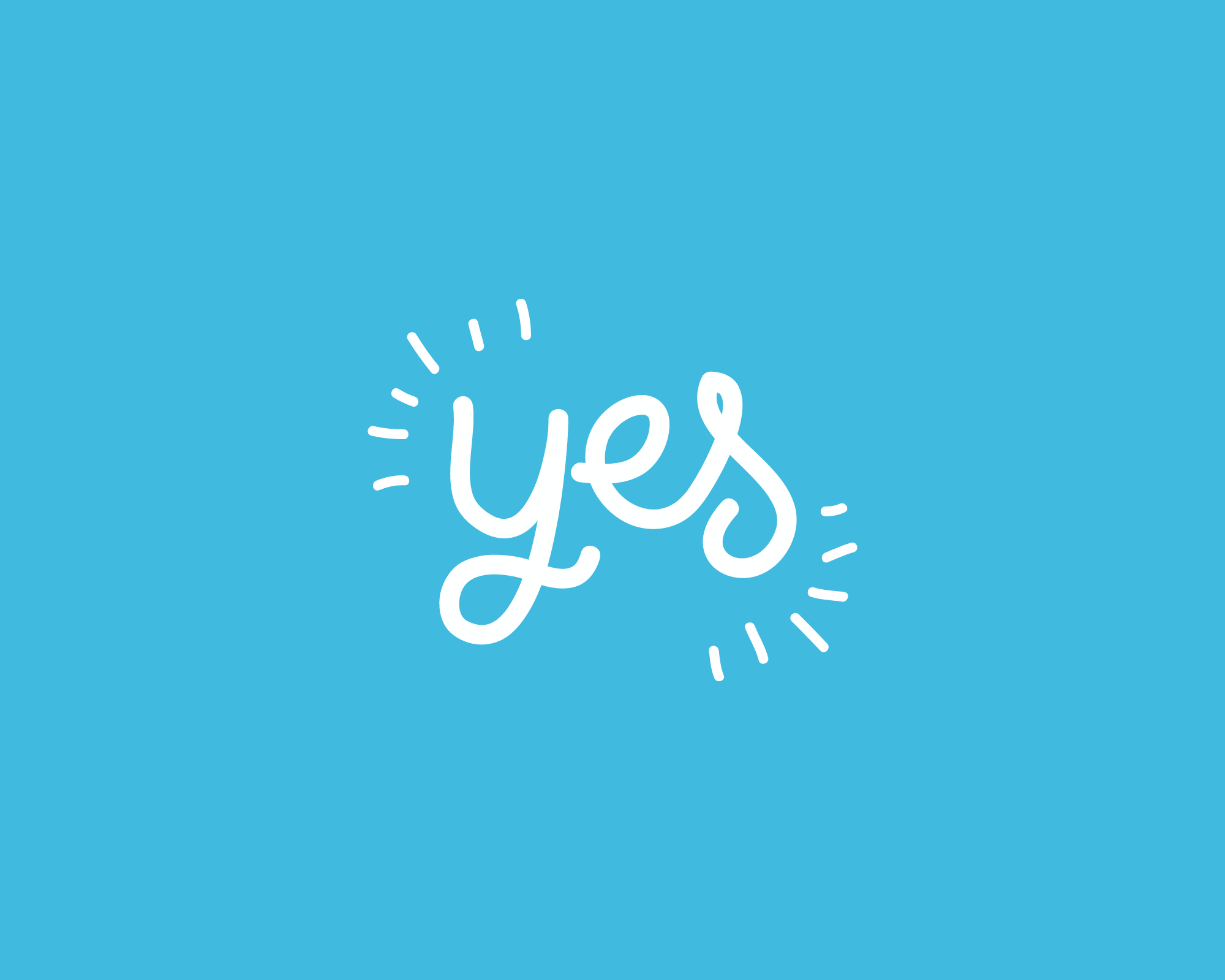 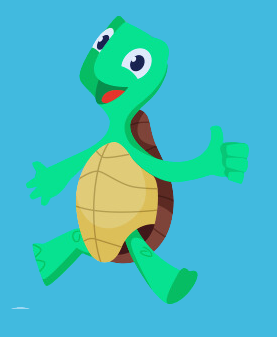 Et ça fonctionne !  

Couverture media au RDV

+ d’1 million de personnes touchées en 4 ans

+ 20% de fréquentation chaque année
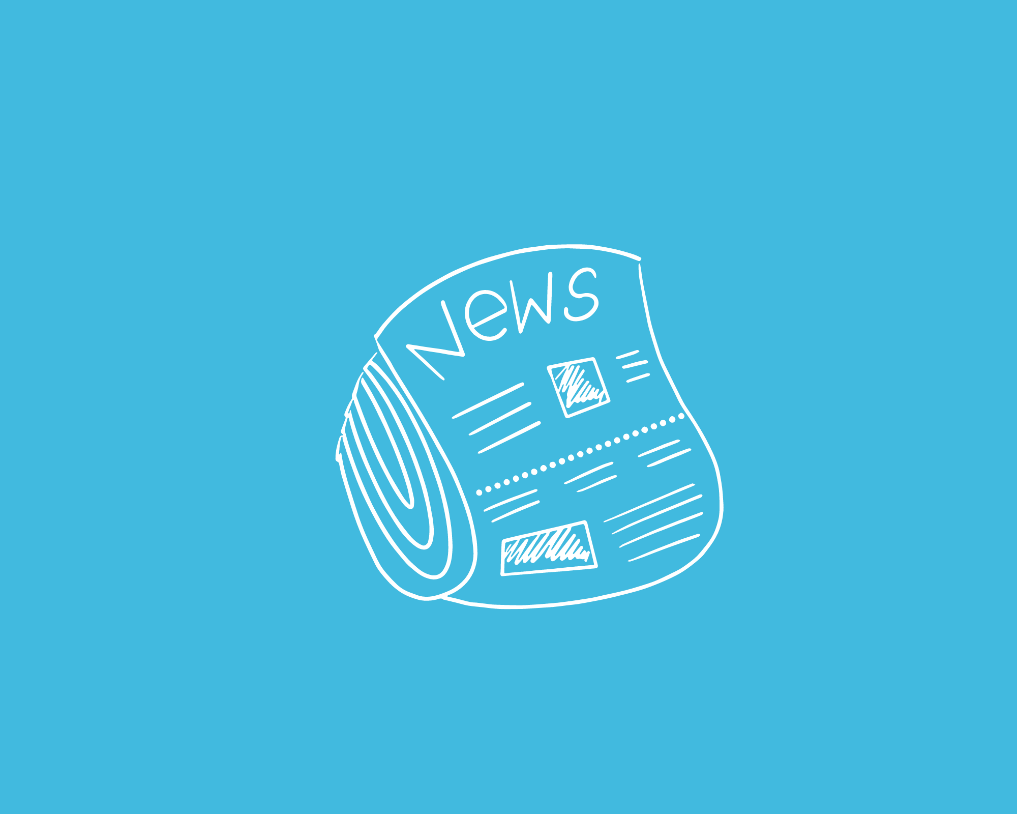 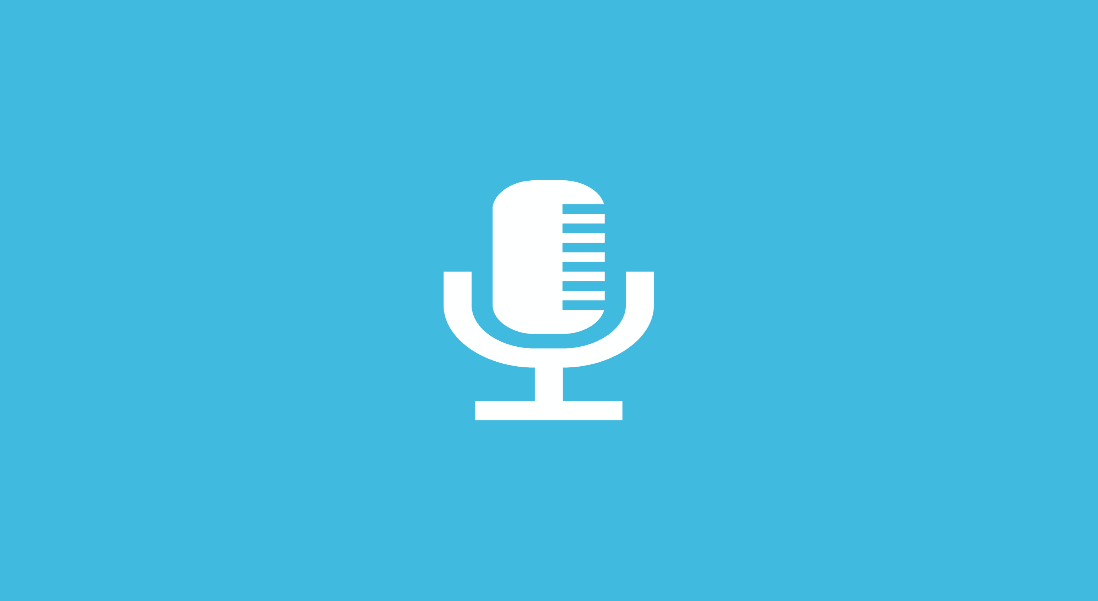 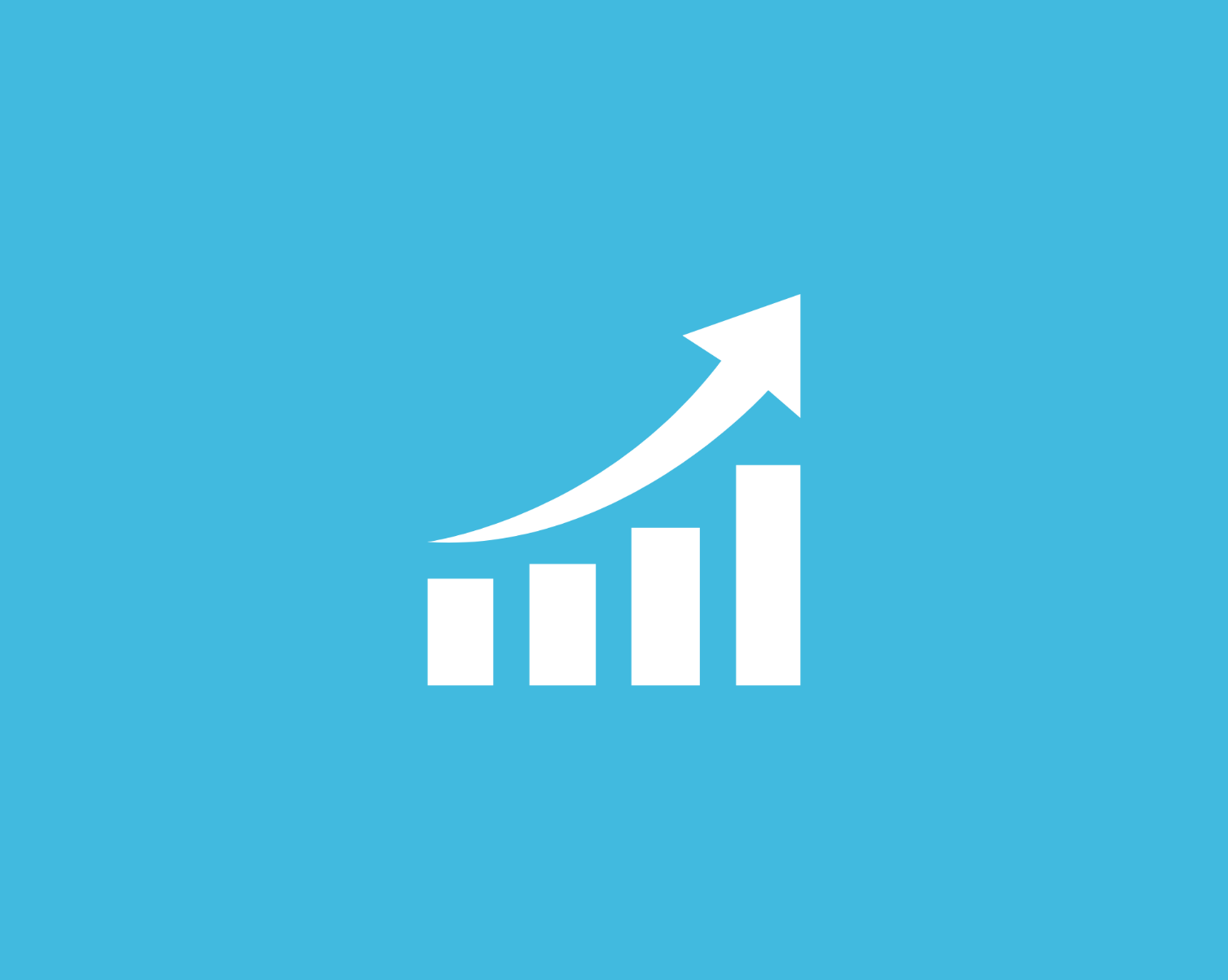 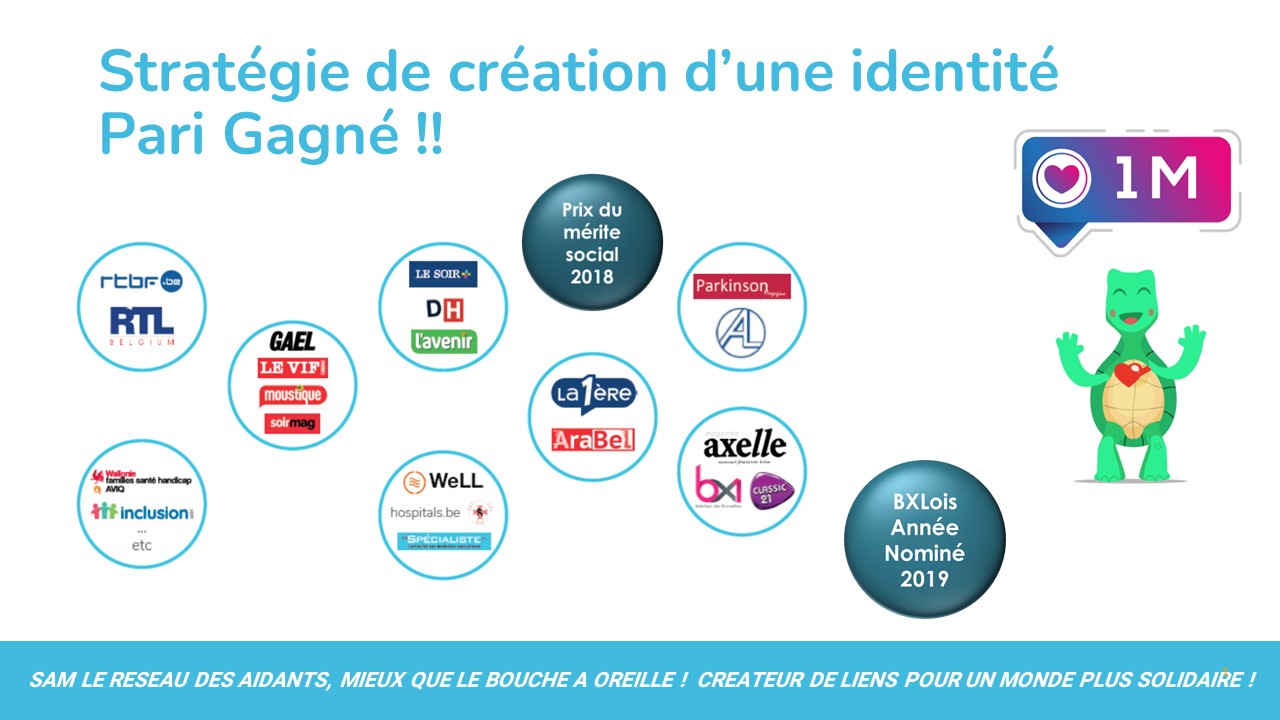 11
Deuxième levier : Aider concrètement ceux qui aident !
    Outils vecteurs de solidarités :

🌏Moteur de recherche dédié : le « Google » des SAM 
	  
📞 Permanence téléphonique 7/7

⚖️ Permanence juridique du jeudi 

🎥 Vidéos explicatives …

📅 Evénements dédiés à l’information
	       (Sam Café, Journée autonomie à domicile…)
Concrètement ça donne quoi …?
Et ça fonctionne !
80 métiers référencés … 

de l’aide, du soin, de l’adaptation du domicile, des loisirs adaptés, de la mode adaptée, de l’assistance sociale, du secteur mutualiste,  des asbl de quartier… de patients…etc

de l’indépendant à l’asbl en passant par la SPRL et les grands groups

+ de 4000 professionnels inscrits

+ 800 sites référencés
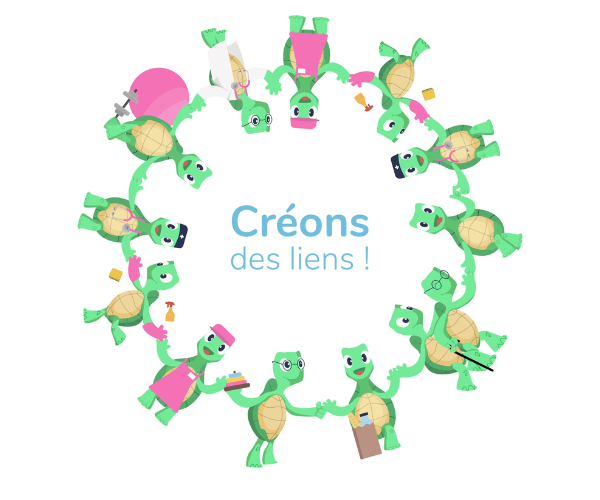 Tous concernés …tous solidaires… tous SAM !
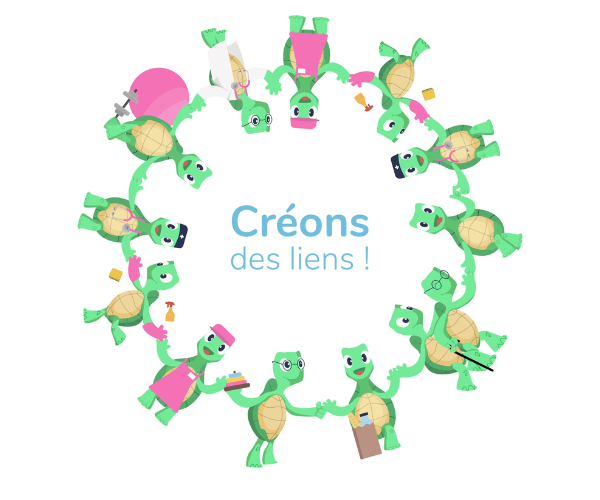 SAM LE RESEAU DES AIDANTS pour un avenir plus solidaire … 

création de solidarités
15
Concrètement comment soutenir le projet SAM ?
Un projet en recherche de soutiens financiers pour : 
Communication (sensibilisation, identité SAM, placement médias, organisation d’événements, …);

Développement, stabilisation et alimentation en données de l’outil (moteur de recherche), ligne téléphonique, assistance juridique.


Un projet en recherche de bénévoles !
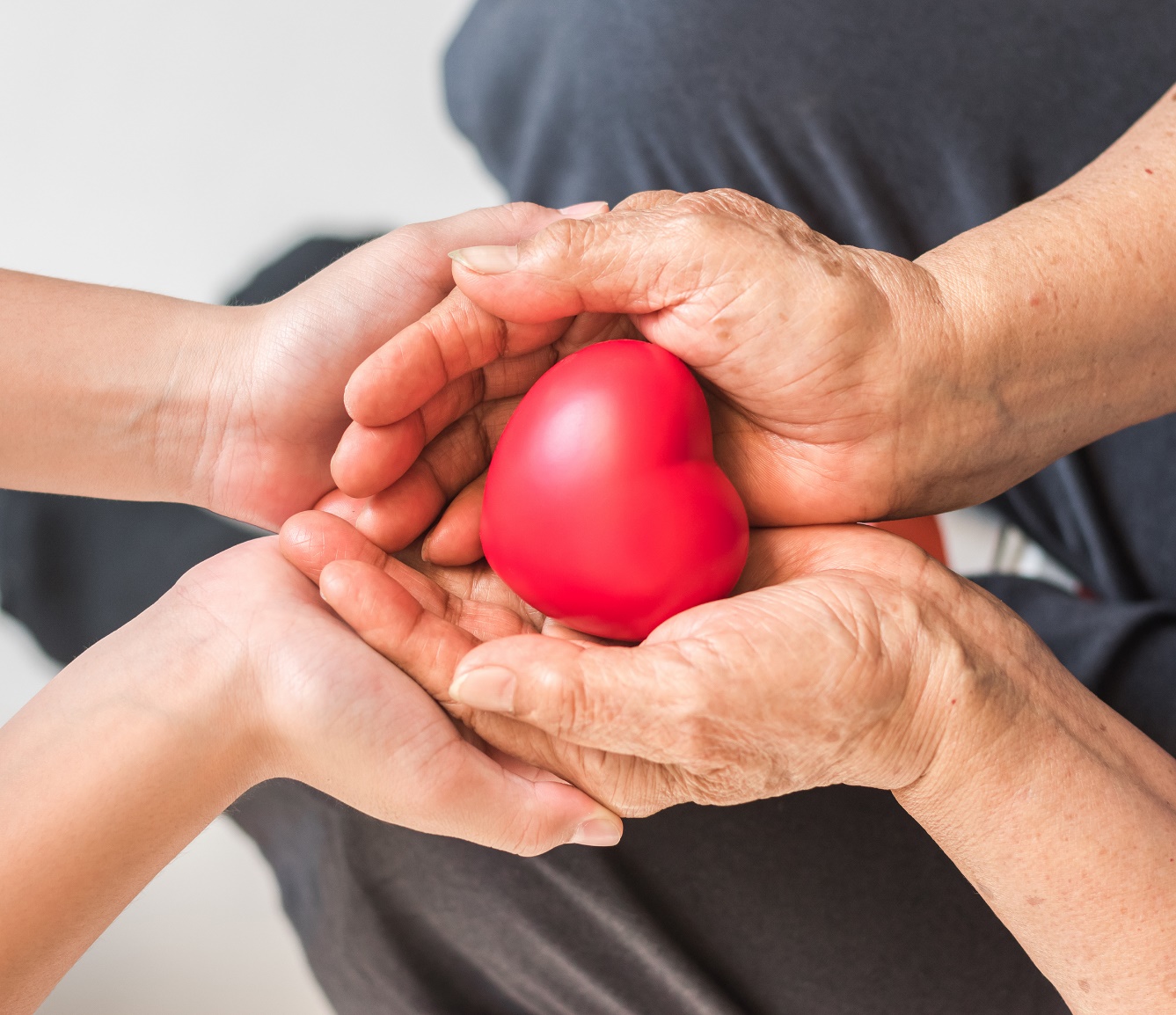 17
MERCI POUR VOTRE ATTENTION
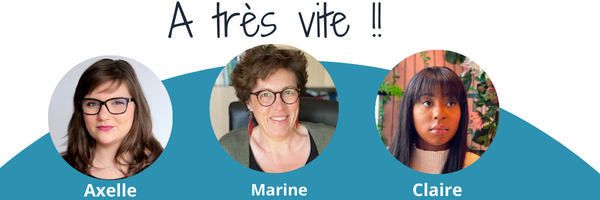 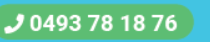 marine.salou@reseau-sam.be
www.reseau-sam.be
18